Simulations of a molecular cloud falling into binary SMBHs
Felipe Garrido and Jorge Cuadra
PUC, Chile

XI SOCHIAS Annual Meeting
January 2014
Binaries of SMBHs
Supermassive Black Holes (SMBHs) at the center of most massive galaxies.
Galaxy mergers will lead eventually to the formation SMBH binaries.
Do the Black Holes merge?
Mayer et al. 2007
Galaxy Mergers and Gas
When two galaxies merge there are large amounts of gas funnelled to the center of the remnant.
The large scale gas and the orbit plane are somewhat aligned.
Turbulence on the nuclear component can produce gas structures without any preferential direction.
Mayer et al. 2008
Gas and Binary Evolution
Gas is more efficient absorbing the angular momentum of the binary than stars.
Interaction with gas can drive the evolution of the SMBHs at parsec separations.
Provides a luminous component.
How the gas reaches the influence radius is not clear.
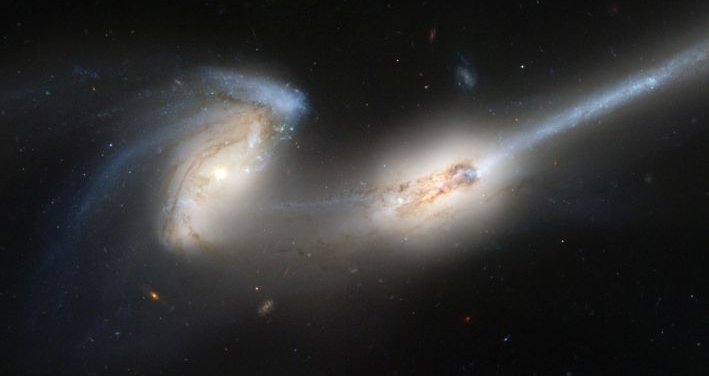 Without turbulence
Simulation of Hobbs et al. (2011) to study the importance of velocity dispersion in the gas at large distances from the BH.
“Ballistic accretion”
Turbulence randomize the direction of the accretion events.
With turbulence
Bonnell & Rice 2008
This simulation shows a spherical, turbulent cloud falling with very low impact parameter onto a one million solar masses BH.
Our work is to model one of these accretion events onto a binary black hole.
The Simulation (GADGET-3)
Cloud
Black Hole Binary
Initially turbulent, uniform density and temperature of            .
Circular, keplerian orbit
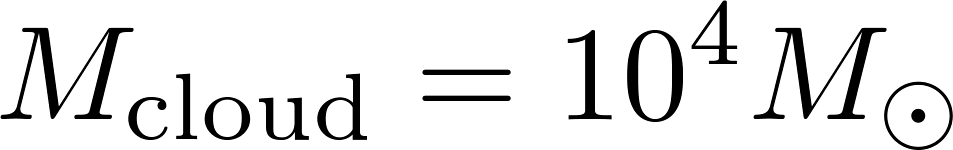 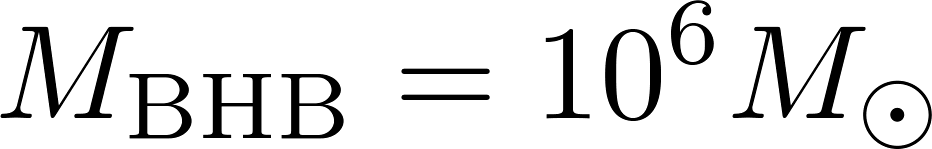 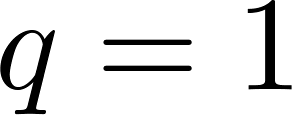 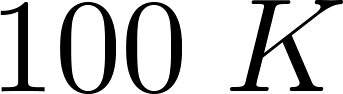 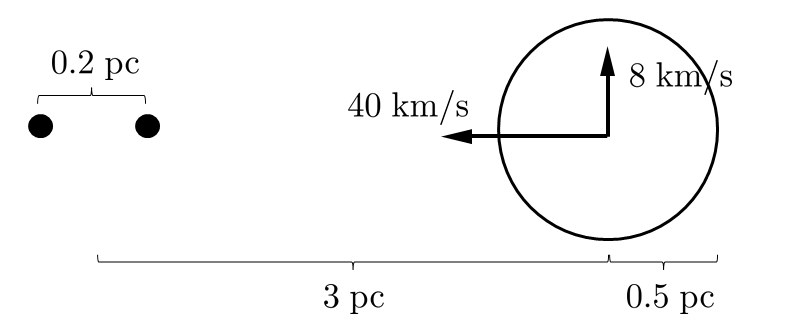 Eccentric bound
orbit
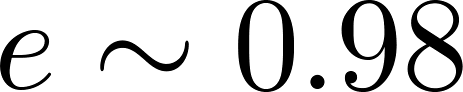 Pericenter distance
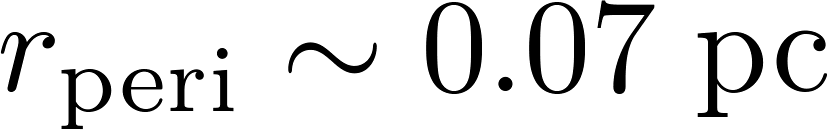 Aligned Orbits
Aligned orbits
Time evolution of the angular momentum direction for the mini-discs
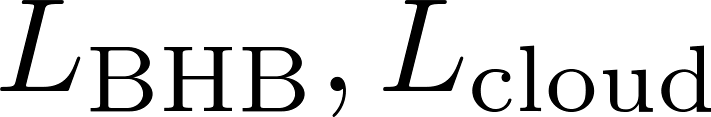 Perpendicular Orbits
Perpendicular orbits
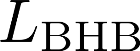 Time evolution of the angular momentum direction for the mini-discs
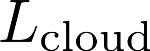 Counter-aligned Orbits
Counter-aligned orbits
Eccentricity evolution of the gas particles.
To take home!
Different relative orientations between cloud and binary produce very different configurations: 
aligned “mini” discs,
misaligned “mini” discs,
circumbinary, counter-rotating disc (ring?).

Implications on the fate and possible observability of the merging black holes.